ENCS5321 Advanced Computer Networks
Link Layer
"So productive"
2
Link = Medium + Adapters
3
What is a Link?
4
Broadcast Links: Shared Media
5
Adaptors Communicating
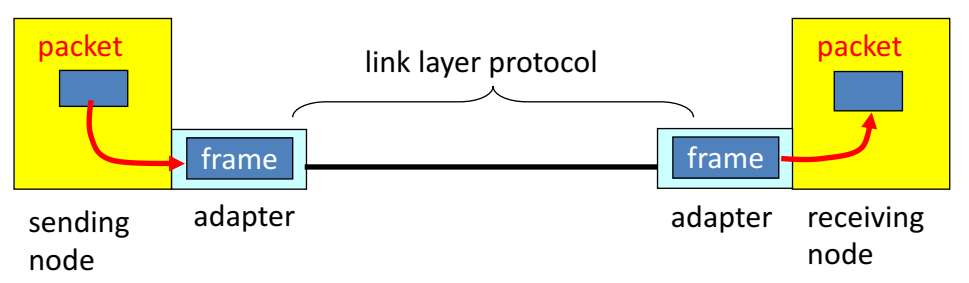 Sending side
Encapsulates packet in a frame
Adds error checking bits, flow control, etc.
Receiving side
Looks for errors, flow control, etc.
Extracts datagram and passes to receiving node
6
Link-Layer Services
Encoding
Represent the 0s and 1s
Framing
Encapsulate packet into frame, adding header/trailer
Error detection
Receiver detecting errors with checksums
Error correction
Receiver optionally correcting errors
Flow control
Pacing between sending and receiving nodes
7
Medium Access Control Address
Identify the sending and receiving adapter
Unique identifier for each network adapter
Identifies the intended receiver(s) of the frame
… and the sender who sent the frame
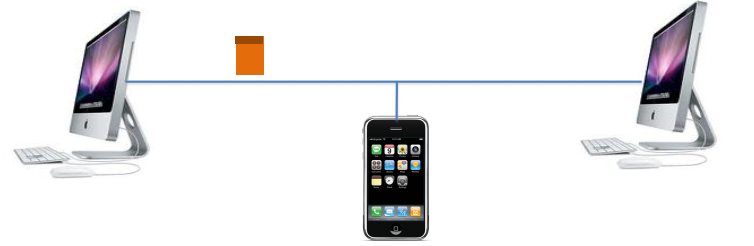 8
Medium Access Control Address
MAC address (e.g., 00-15-C5-49-04-A9)
Numerical address used within a link
Unique, hard-coded in the adapter when it is built
Flat name space of 48 bits
Hierarchical allocation: Global uniqueness!
Blocks: assigned to vendors (e.g., Dell) by the IEEE
Adapters: assigned by the vendor from its block
Broadcast address (i.e., FF-FF-FF-FF-FF-FF)
Send the frame to all adapters
9
As an Aside: Promiscuous Mode
Normal adapter: receives frames sent to
The local MAC address
Broadcast address FF-FF-FF-FF-FF-FF
Promiscuous mode
Receive everything, independent of destination MAC
Useful for packet sniffing
Network monitoring
E.g., wireshark, tcpdump
10
[Speaker Notes: Tcpdump is a command line utility that allows you to capture and analyze network traffic going through your system. It is often used to help troubleshoot network issues, as well as a security tool.]
Why Not Just Use IP Addresses?
Links can support any network protocol
Not just for IP (e.g., IPX, Appletalk, X.25, …)
Different addresses on different kinds of links
An adapter may move to a new location
So, cannot simply assign a static IP address
Instead, must reconfigure the adapter’s IP address
Must identify the adapter during bootstrap
Need to talk to the adapter to assign it an IP address
11
Who Am I: Acquiring an IP Address
Dynamic Host Configuration Protocol (DHCP)
Broadcast “I need an IP address, please!”
Response “You can have IP address 1.2.3.4.”
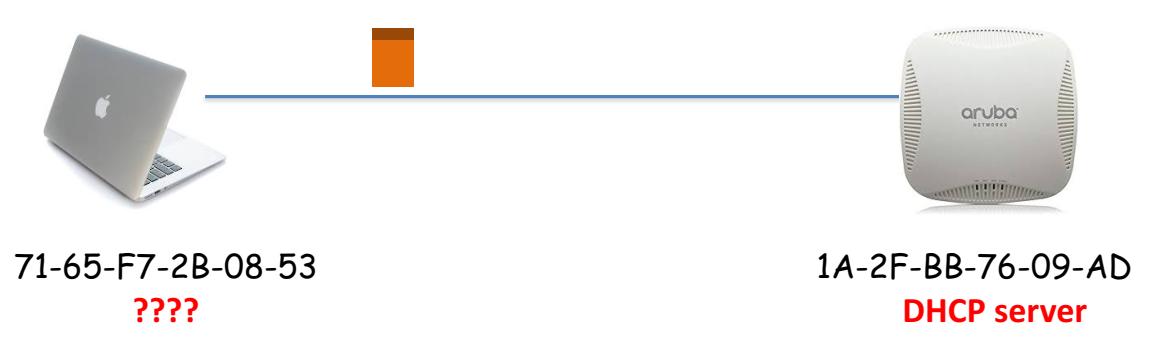 12
Who Are You: Discovering the Receiver
Address Resolution Protocol (ARP)
Broadcast “who has IP address 1.2.3.6?”
Response “0C-C4-11-6F-E3-98 has 1.2.3.6!
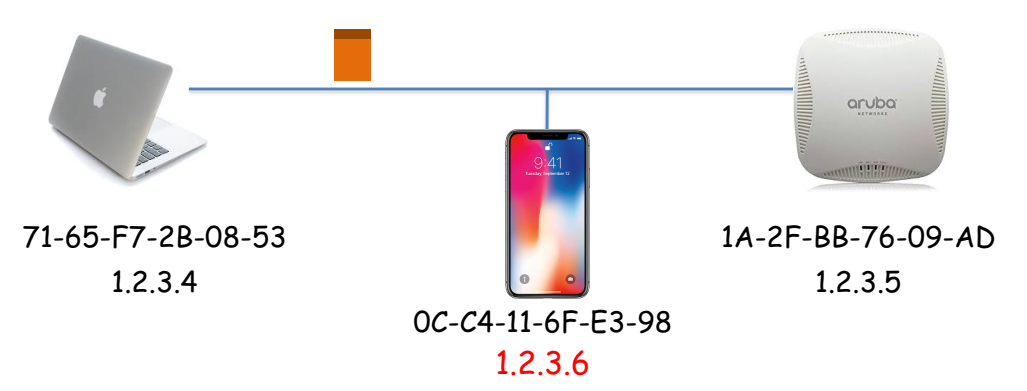 13
Sharing the Medium: Collisions
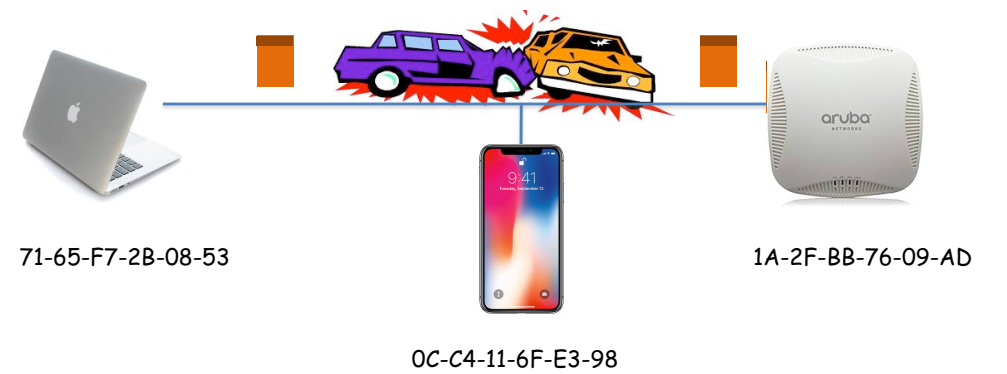 Single shared broadcast channel
Avoid having multiple nodes speaking at once
Otherwise, collisions lead to garbled data
14
Multi-Access Protocol
Divide the channel into pieces
in frequency vs. in time
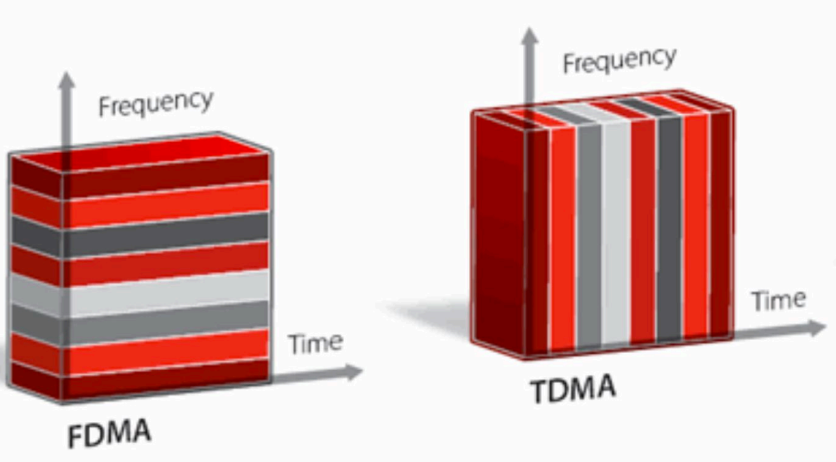 15
Multi-Access Protocol
Take turns 
Do not transmit w/o token
With token, transmit for up to some max time/length
Pass token to right
Punt
Let collisions happen
… and detect and recover from them
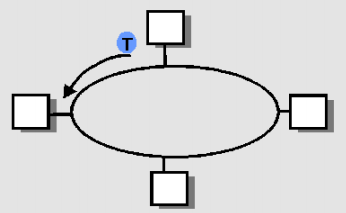 16
Like Human Conversation…
Carrier sense
Listen before speaking
…and don’t interrupt!
Collision detection
Detect simultaneous talking
… and shut up!
Random access
Wait for a random period of time
… before trying to talk again!
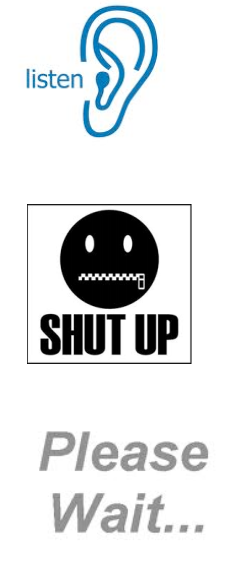 17
Carrier Sense Multiple Access
Listen for other senders
Then transmit your data
Collisions can still occur
Propagation delay
Wasted transmission
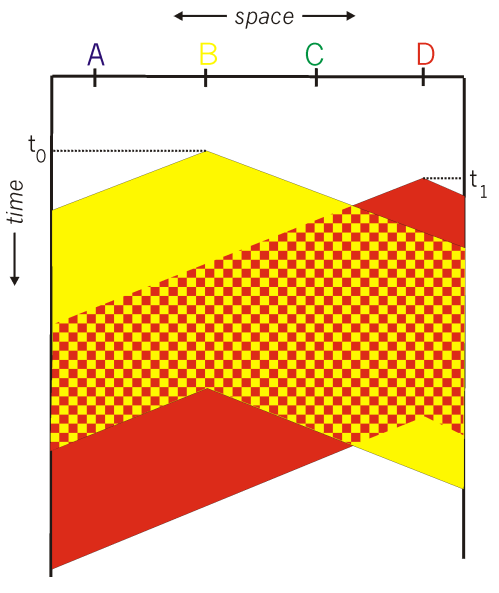 18
CSMA/CD Collision Detection
Detect collision
Abort transmission
Jam the link
Wait random time
Transmit again
Hard in wireless
Must receive data while transmitting
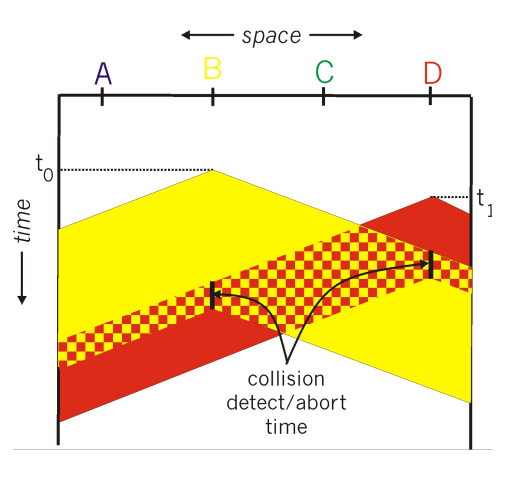 19
Comparing the Three Approaches
Channel partitioning is
Efficient/fair at high load, inefficient at low load
Inefficient at high load, efficient/fair at low load
“Taking turns”
Inefficient at high load
Efficient at all loads
Robust to failures
Random access
Inefficient at low load
Efficient at all load
Robust to failures
20
Ethernet and ARP
Sending packets within the local network
21
Ethernet Uses CSMA/CD
22
Limitations on Ethernet Length
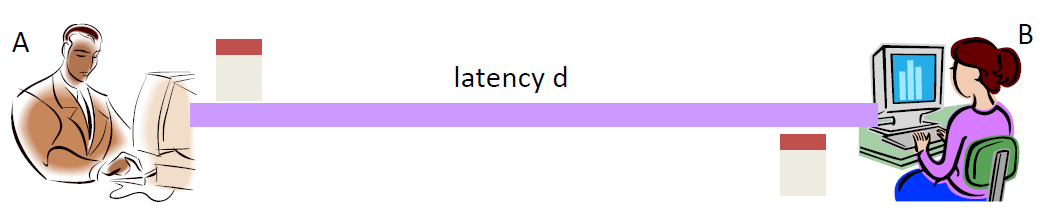 Latency depends on physical length of link
Time to propagate a packet from one end to other
Suppose A sends a packet at time t
And B sees an idle line at a time just before t+d
… so B happily starts transmitting a packet
B detects a collision, and sends jamming signal
But A doesn’t see collision till t+2d
23
Limitations on Ethernet Length
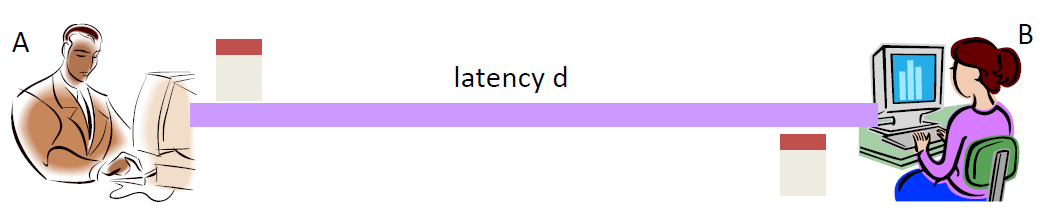 A needs to wait for time 2d to detect collision
So, A should keep transmitting during this period
… and keep an eye out for a possible collision
Imposes restrictions on Ethernet
Maximum length of the wire: 2500 meters
Minimum length of the packet: 512 bits (64 bytes)
24
Switched Ethernet
Different Ethernet segments are interconnected with switches (that work on the link layer)
Switch: creates Ethernet segments and forwards frames between segments based on the MAC address
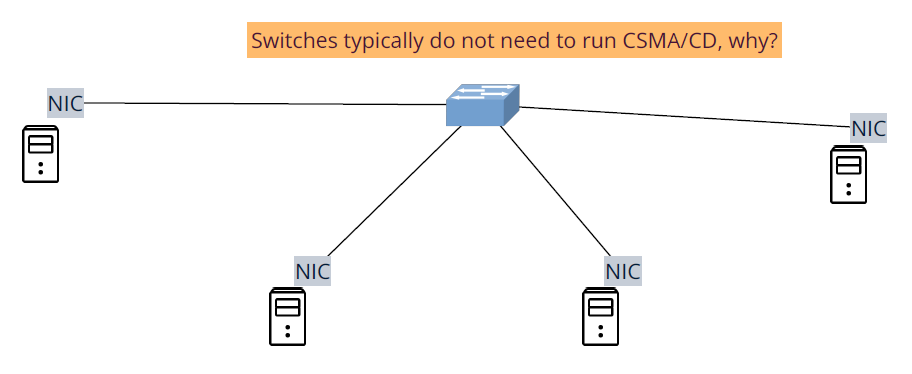 25
Ethernet MAC address
6-byte long, unique among all network adapters, managed by IEEE
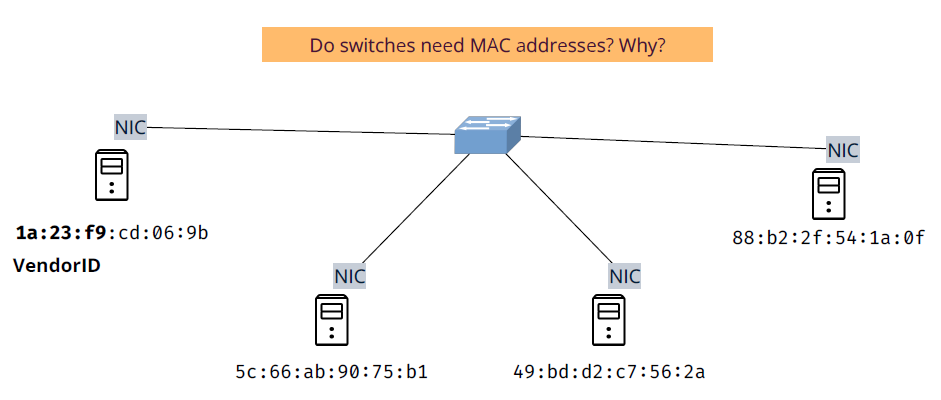 26
Ethernet frame structure
27
Link layer switches
Switches forward/broadcast/drop frames based on a switch table (a.k.a. forwarding table) and operate transparently to the hosts, i.e., no need for MAC addresses on them
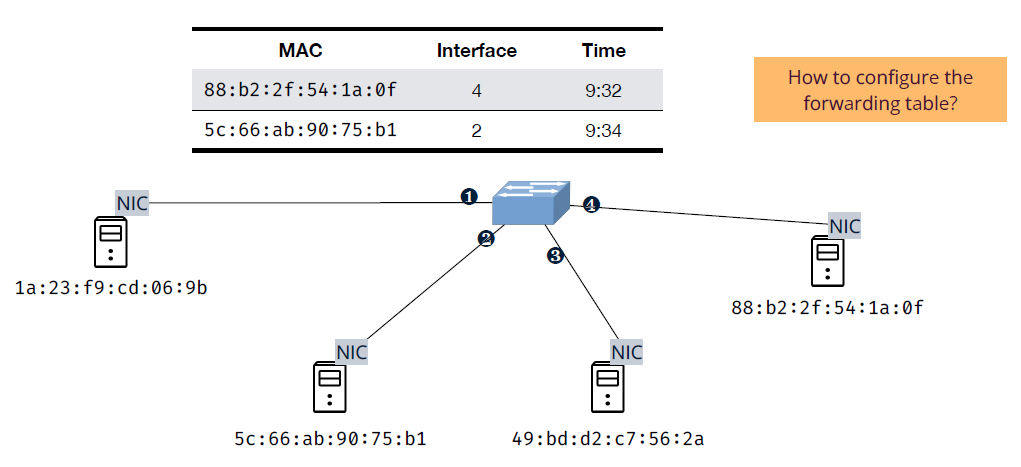 28
Self learning
Learn new MAC-interface mappings through incoming frames
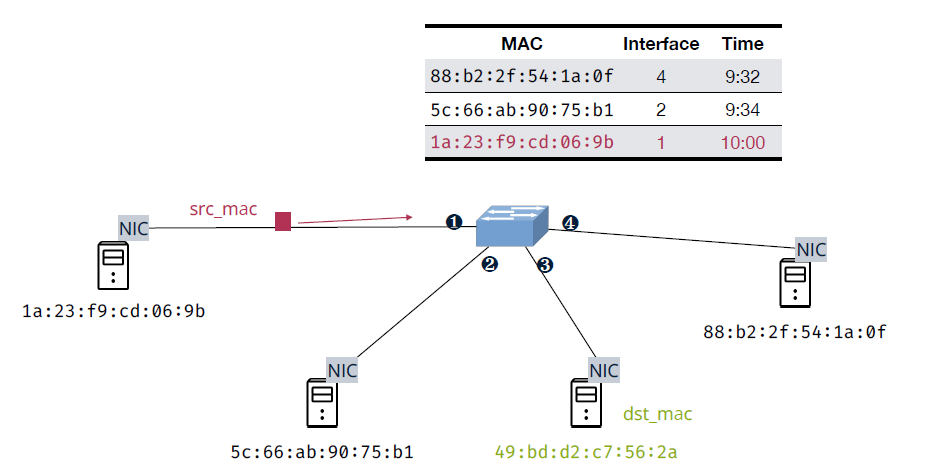 29
Self learning
Broadcast the new frame with unknown destination MAC on all interfaces but the one that has received the frame
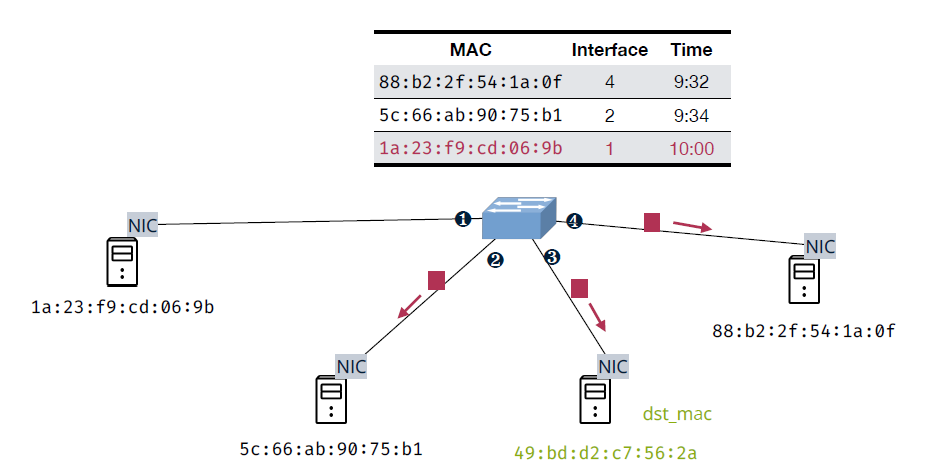 30
Store-and-forward vs. cut-through
31
Store-and-forward vs. cut-through
32
What problems do you see in Ethernet?
Problem #1: when flooding meets loops
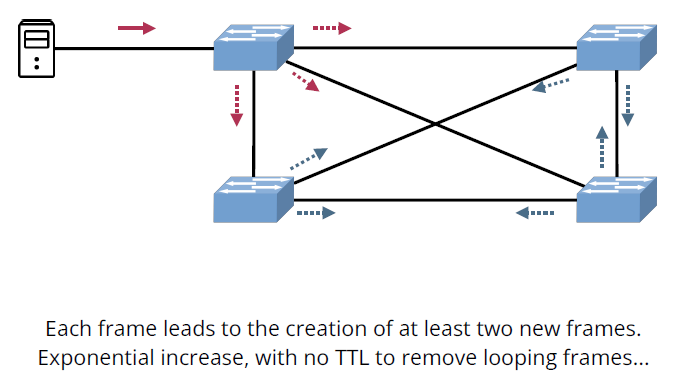 33
What problems do you see in Ethernet?
Redundancy without loops
Solution
Reduce the network to one logical spanning tree
Upon failure, automatically rebuild a spanning tree
In practice, switches run a distributed spanning tree protocol (STP)
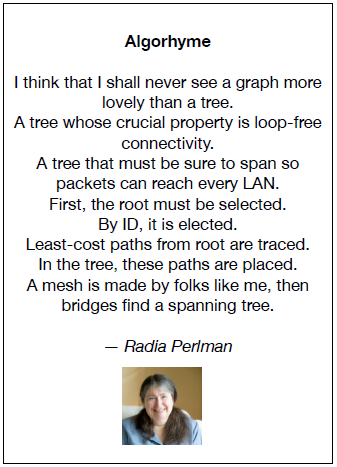 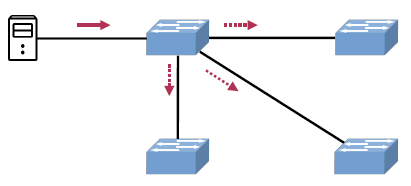 34
What problems do you see in Ethernet?
Problem #2: traffic isolation
Broadcast packets cannot be localized and can cause broadcast storm in the network
Hard user management: A user has to be connected to the a particular switch in order to isolate its traffic
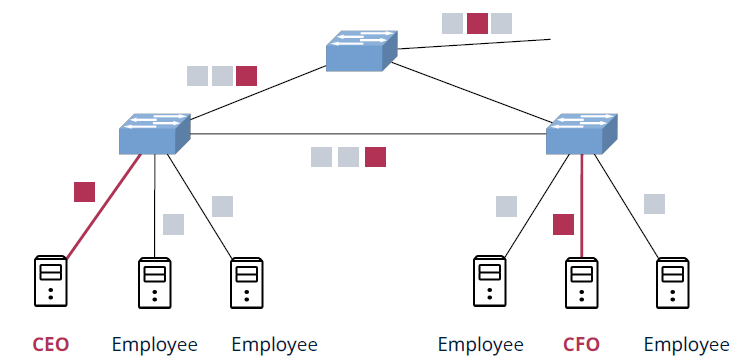 35
VLAN
Network manager can partition the ports into subsets and assign them to VLANs
Ports in the same VLAN form a broadcast domain, while ports on different VLANs are routed through an internal router within the switch
Switches are connected on trunk ports that belong to all VLANs
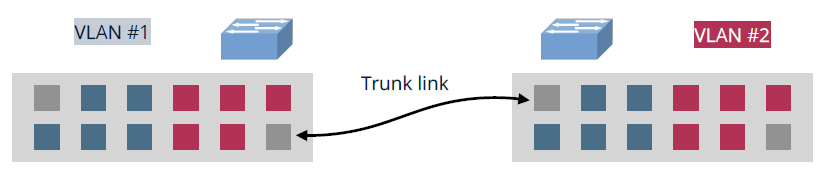 How does a receiving switch know which VLAN a frame belongs to?
36
VLAN tag/IEEE 802.1Q
37
How to obtain the destination MAC address?
Assume we want to send a packet from 10.0.0.1 to 10.0.0.4 on the same subnet. The first step is to know where to forward the packet (or more precisely the frame containing the packet), i.e., obtaining the MAC address of the destination.
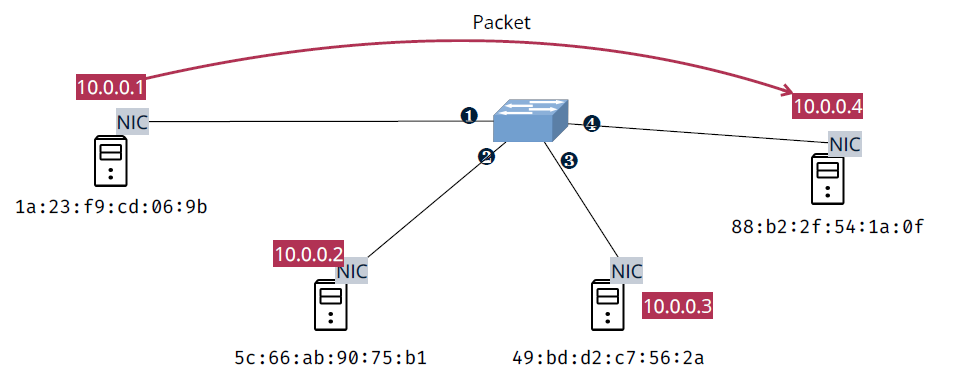 38
How to obtain the destination MAC address?
ARP query: Whoever has the IP address 10.0.0.4, please tell me your MAC address
ARP reply: that is me, my MAC address is 88:b2:2f:54:1a:0f
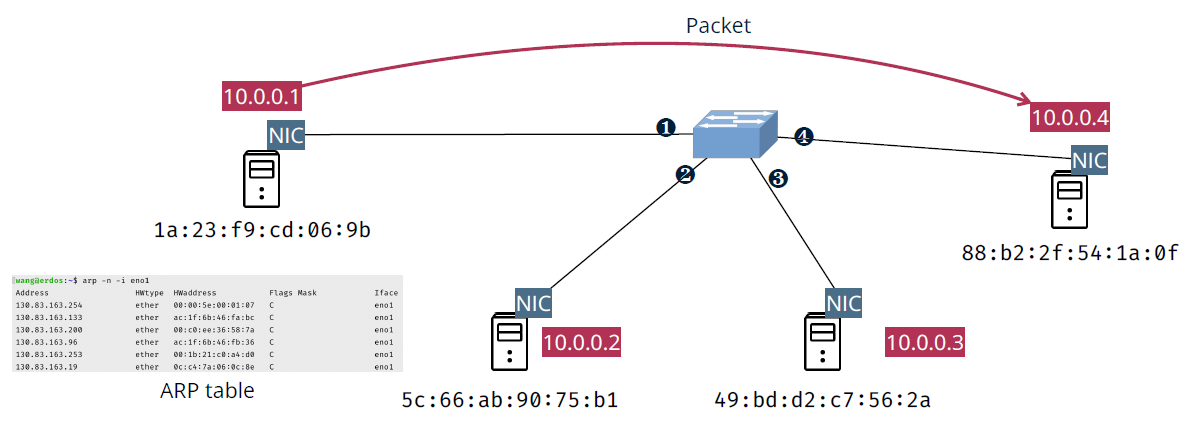 39
[Speaker Notes: RFC 826]
Exercise
40
Network Address Translation (NAT)
internal address → external address
41
NAT example
42
Network address translation (NAT)
A method of mapping an IP address space into another, used for masking network changes and mitigating IPv4 address exhaustion
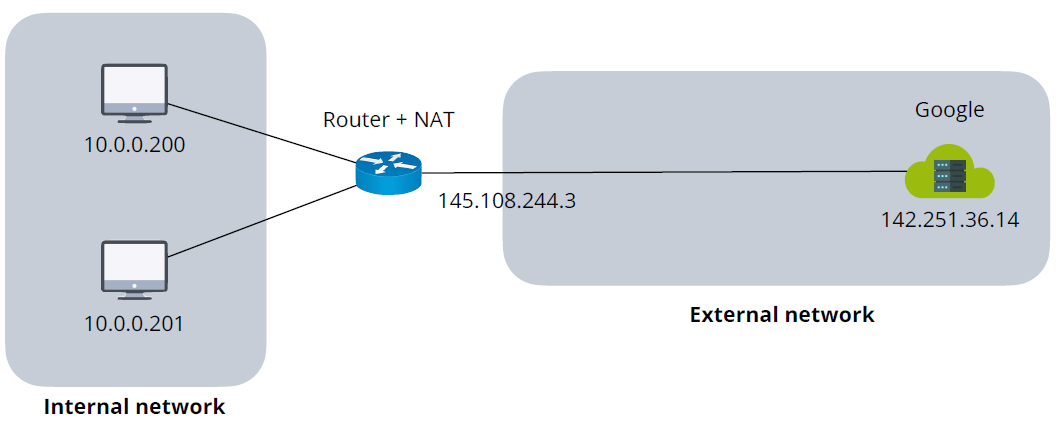 43
NAT example
44
NAT pros and cons
Pros
Mitigates IPv4 address exhaustion problem: reuse IPv4 addresses in private networks
Destination NAT for port forwarding: hiding internal servers, load balancing
Cons
Hard to establish peer-to-peer connections
Violates the end-to-end principle!
45
"Based on a true story"
46